Chelka  qirqish  uchun  birinchi mijozning hohishiga  qarab, yoki uning  yuzini tuzulishiga  qarab  tanlanib qirqiladi
Chelka  qirqish  har  qoim  modada   bulgan
3.  Chelka  qirqishini  turlari  har - hil.
Chelka  qirqish  har  qoim  modada   bulgan
Chelka  qirqishini  turlari  har - hil.
. Kalta  chelka  pishonasi   kattalarga tugri  keladi
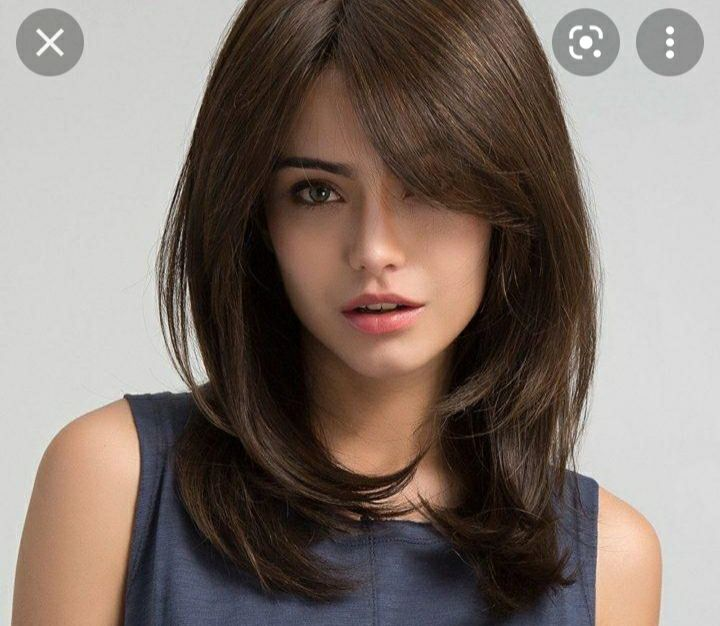 Uzun  chelka  pishonasi  kichkinalarga  tugri  keladi.
.
Mijozlar  kuproq   chelkalik  soch turmaklari  yoki  soch   qirqishini  hohlaedi